Ondes stationnaires dans une corde
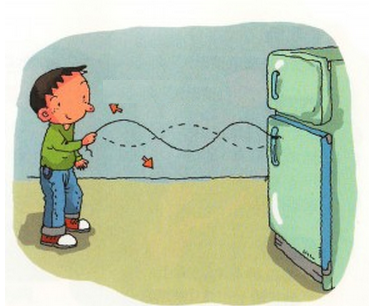 Laboratoires de physique de 1ère année

Université d’Ottawa
https://uottawa.brightspace.com/d2l/home
INTRODUCTION
Quand vous secouez une corde, une impulsion est transmise le long de celle-ci et peut être réfléchie.
Une série d’impulsions régulières dans une corde peuvent interférer avec leurs réflexions et, dans les bonnes conditions, créer une superposition d’ondes menant à la formation d’une onde stationnaire.  
Une telle onde apparaît comme stationnaire dans la corde avec des sections qui ne se déplace pas (nœuds) et d’autres qui bougent avec une grande amplitude (ventres).
Durant cette expérience, vous allez investiguez les paramètres qui contrôlent la formation de telles ondes.
LONGUEUR D’ONDE ET FRÉQUENCE
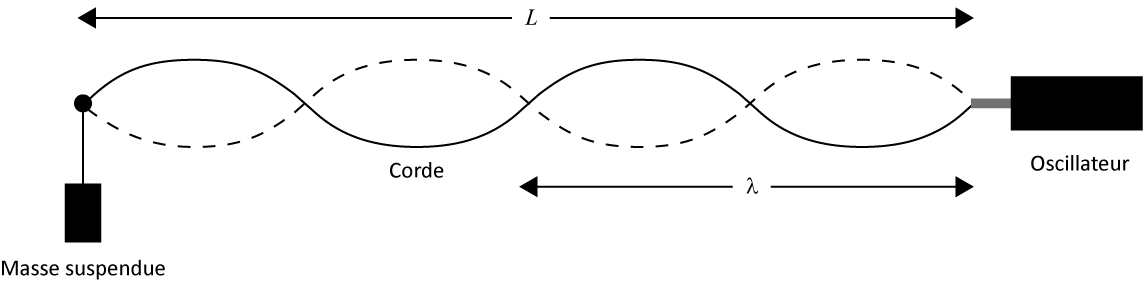 LONGUEUR D’ONDE ET FRÉQUENCE
VITESSE DE L’ONDE ET DENSITÉ LINÉAIRE
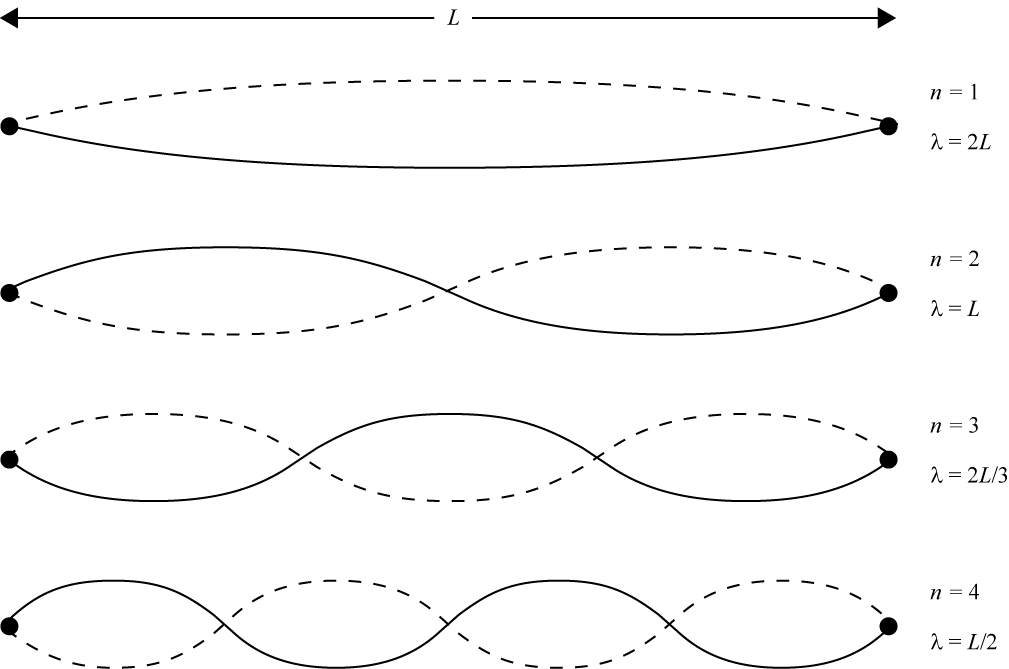 MANIPULATIONS PRÉLIMINAIRES
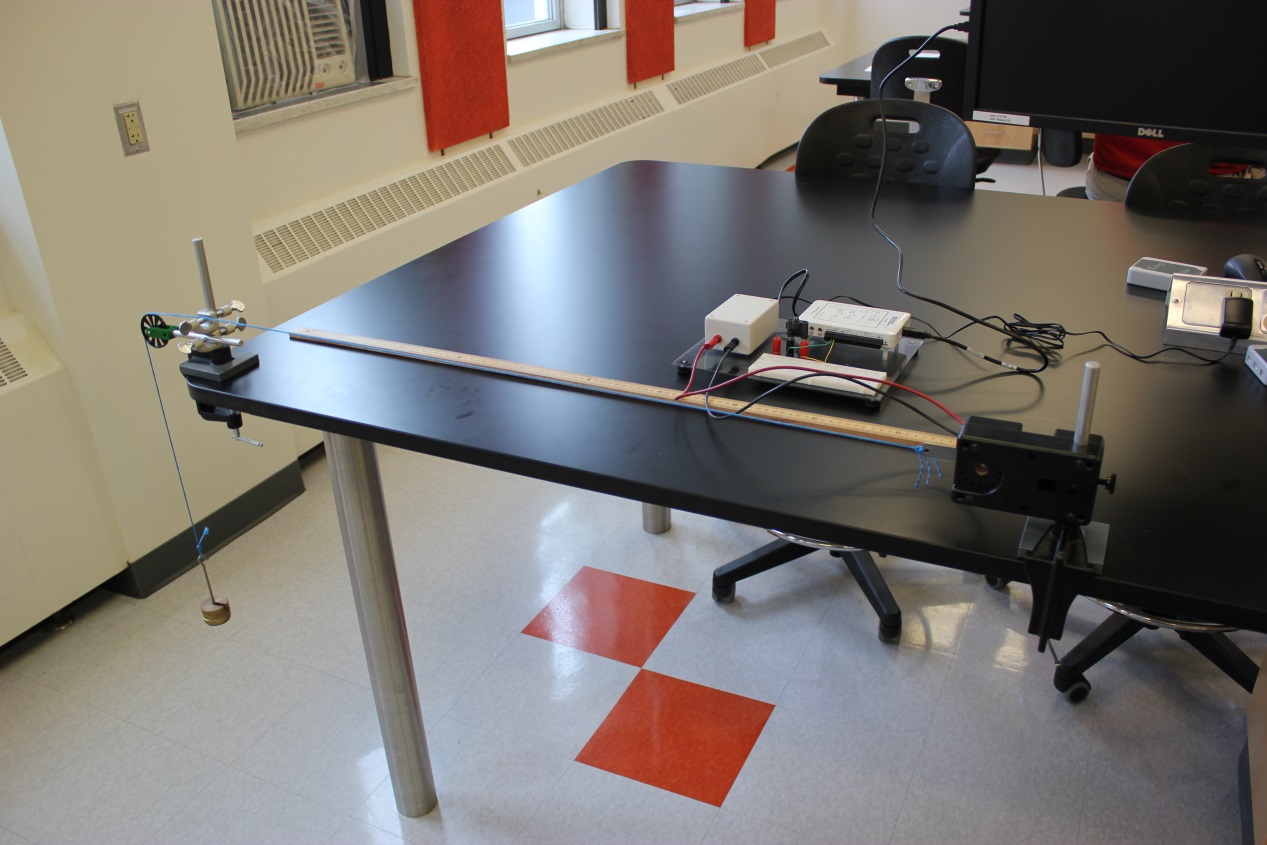 VUE DE PRÈS DE LA CORDE AU-DESSUS DE LA VIS DE L’ATTACHE UNIVERSELLE
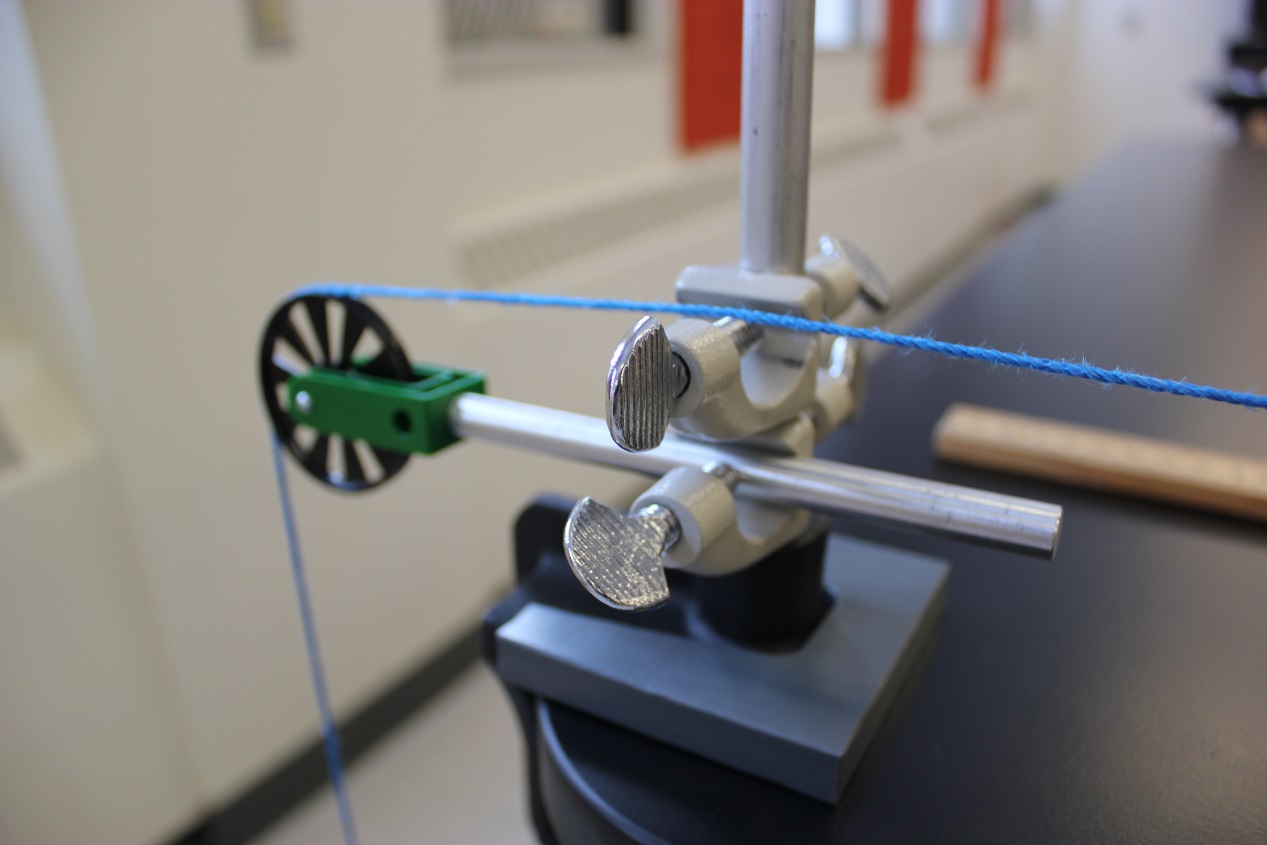 LE myDAQ
Vous utiliserez le myDAQ et son générateur de fonction afin de des ondes dans la corde..
Le signal du myDAQ est amplifié avant d’êtreenvoyé à l’oscillateur.
Le programme dugénérateur de fonction se trouve sur le fondd’écran de l’ordinateur.
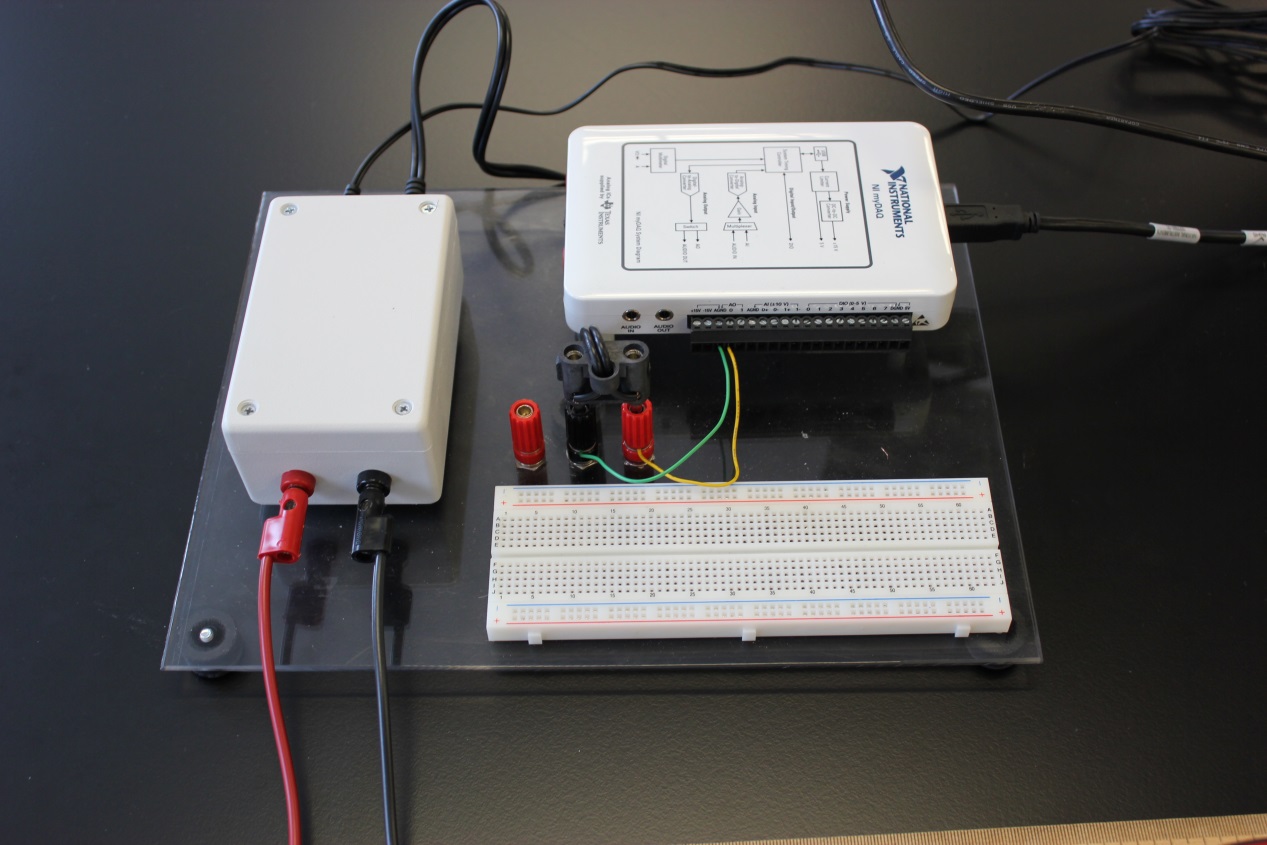 Amplificateur
myDAQ
Cables vers l’oscillateur
LONGUEUR D’ONDE ET FRÉQUENCE
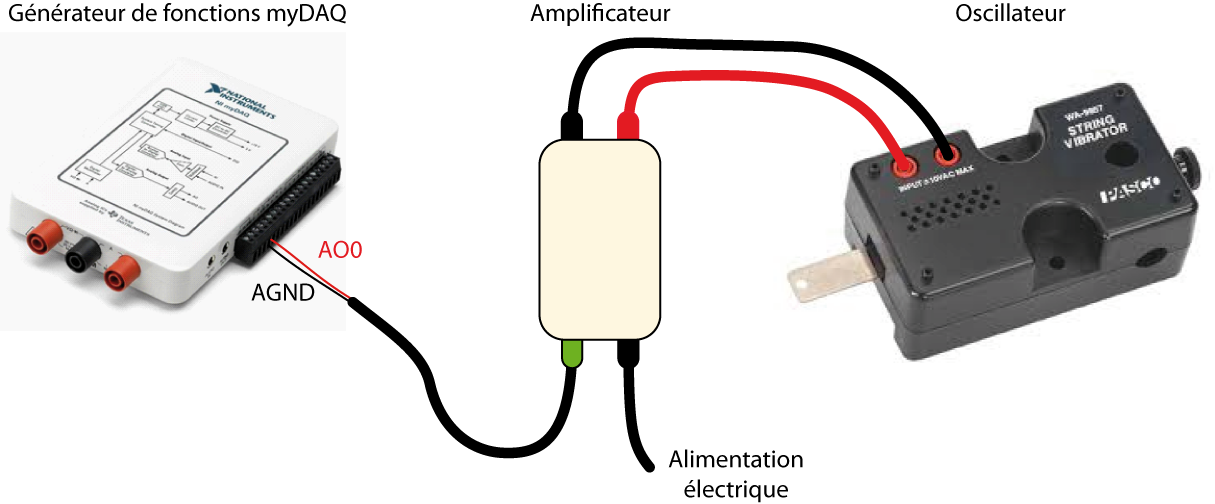 Connectez le myDAQ à l’amplificateur et à l’oscillateur telle qu’illustré ci-haut.
L’oscillateur sera alimenté à partir d’un signal sinusoïdal produit par le générateur de fonctions.
LE GÉNÉRATEUR DE FONCTIONS
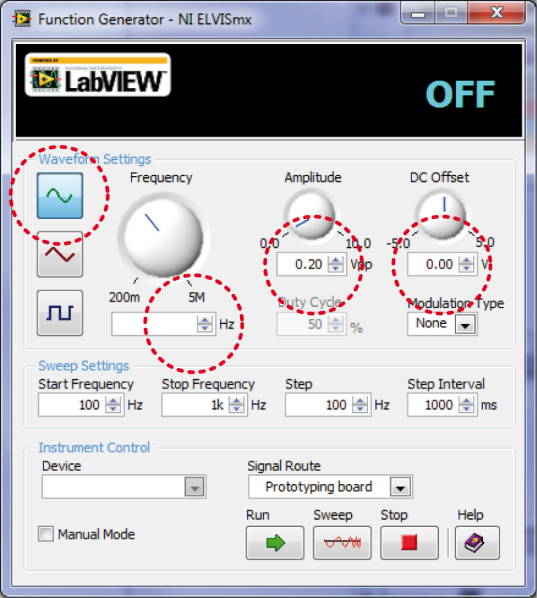 AJUSTEMENT DE LA FRÉQUENCE
Vous devez ajuster la fréquence afin d’obtenir des nœuds stables. Le point où la corde est attachée devrait également être relativement stable.
Lorsque vous ajustez la fréquence pour trouver une onde stationnaire stable, utilisez d’abord des incréments de ± 1 Hz, et ensuite de 0.5 Hz ou 0.1 Hz (n’utilisez pas des incréments plus petits que 0.1 Hz).
Vous pouvez soit entrer la valeur au clavier à chaque fois ou sélectionner la valeur avec le curseur et utiliser les flèches haut/bas. 
Complétez le Tableau 1 et préparez le Graphique 1. Vous pourrez alors trouver la valeur expérimentale de μ à partir de la pente.
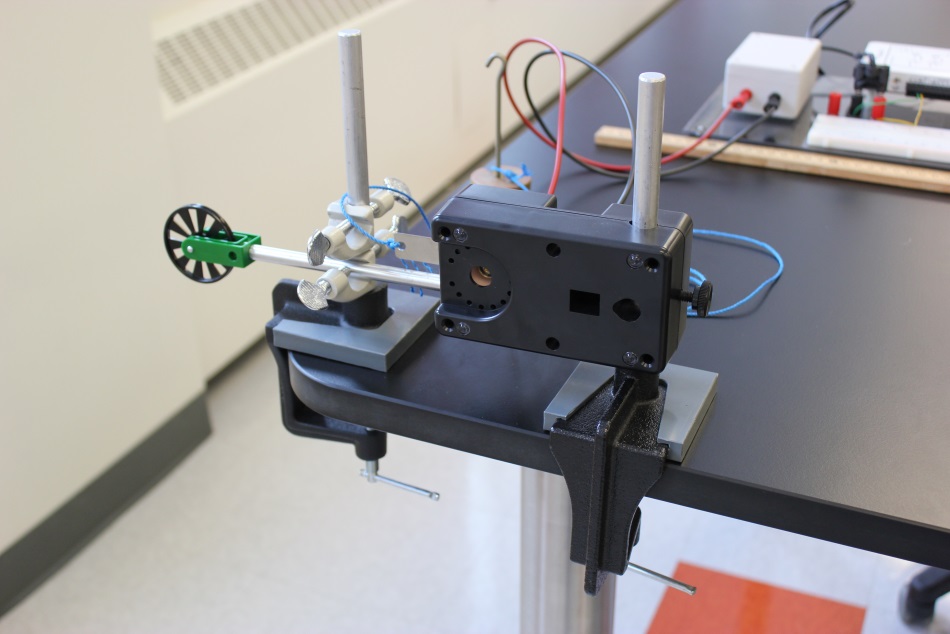 NETTOYAGE
DATE DE REMISE
Éteignez l’ordinateur. N’oubliez pas votre clé USB.
Replacez les masses et le crochet sur la table. 
Déplacez le support avec l’oscillateur près de l’autre support. 
Recyclez vos papiers brouillons et disposez de vos déchets. Laissez votre poste de travail aussi propre que possible.
Replacez votre moniteur, clavier et souris. SVP replacez votre chaise sous la table avant de quitter.
Merci!
Ce rapport est du à la fin de la séance de labo.À 12h50 ou 17h20.
PRÉ-LAB
N’oubliez pas de faire votre test pré-lab pour la prochaine expérience!
[Speaker Notes: Comments for TAs: leave this slide on the TV monitors when you are not using them for teaching.]